Teppo Puumala
30 years background in business
Learnings
…at the end, we are all driven by meaning.
In order to reach something extraordinary, we need a strong and lasting meaning.
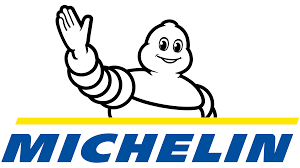 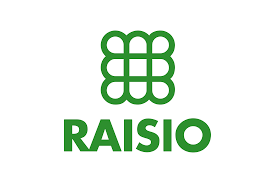 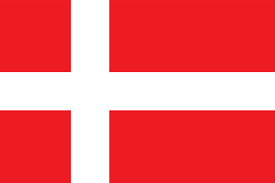 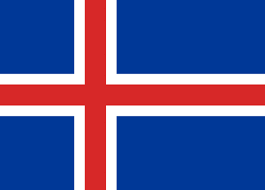 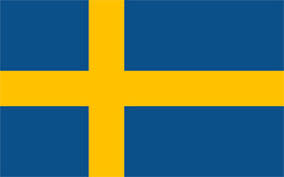 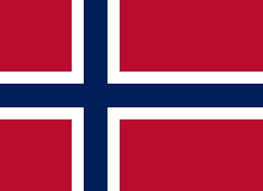 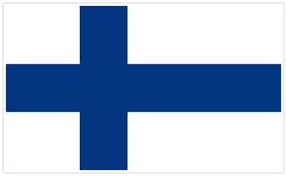 Mission
Build and spread sustainable leadership support for leaders - in public administration, business and opinion leaders
Leadership for climate and nature
Vision
Keep the whole world in condition where human and other life remains possible and enjoyable
Ongoing climate change is human made
17
31
40
12
Adultboom and economy boom are accelerating factors behind climate crisis
101
20,7
6,1
1,4
Adult boom
Leadership themes
Factfulness based vision

”Selfish human nature” - not willing to give away something achieved

Knowledge resistance - based on group belongings

Focus on Leadership styles 

Climate campaign
Nature
Ongoing symbios between the Earth and the rest of our Sun system without over manipulation from Homo sapiens
Leadership
Ability to create a vision and inspire others to follow